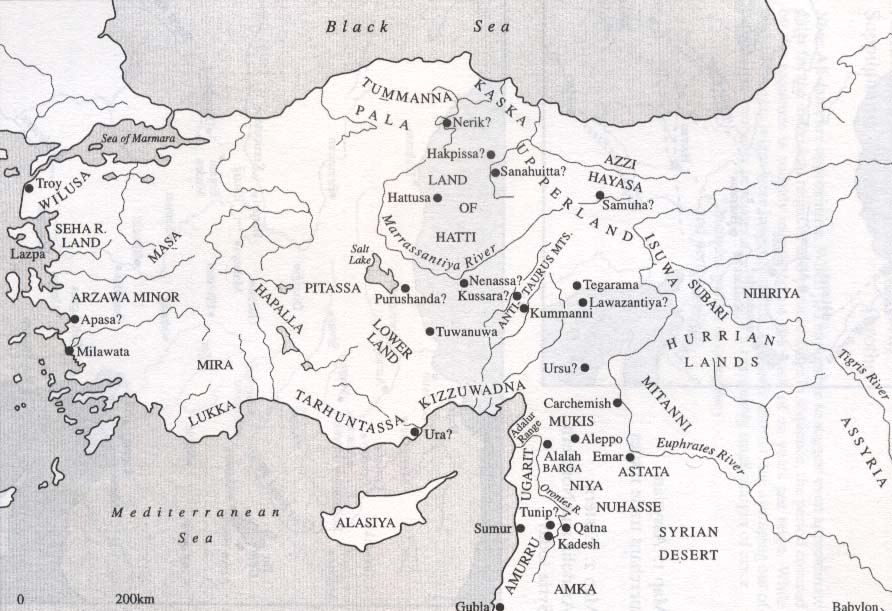 Трите индоевропейски езика в Анатолия през ІІ хил. пр. Хр.:
 хититски
 лувийски
 палайски
Образуват семейството на анатолийските езици, към което се причисляват и по-късните  ликийски, лидийски, карийски
Старохититско царство – от ок. 1650 г. до 1400 г. пр. Хр. 


Новохититско царство (или империя) – от 1400 г. до началото на 12 в. пр. Хр.
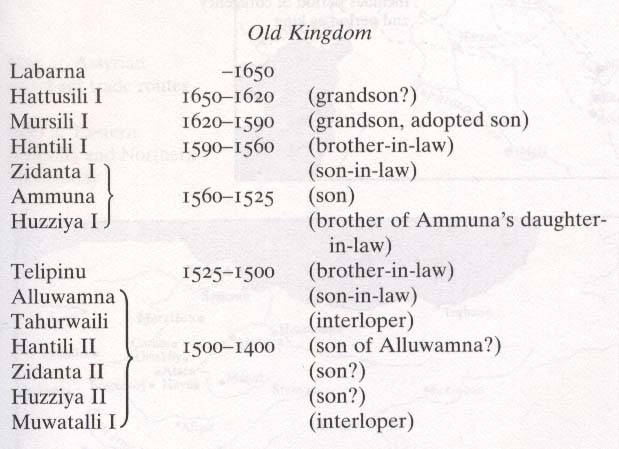 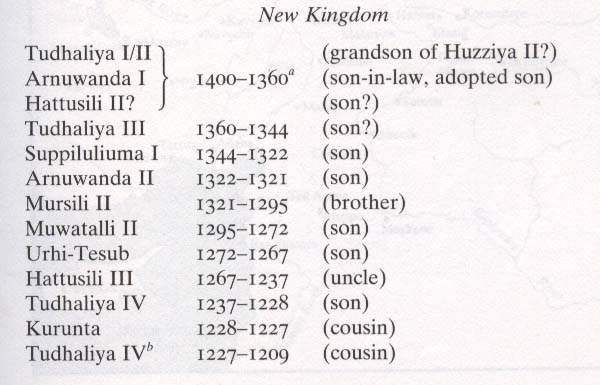 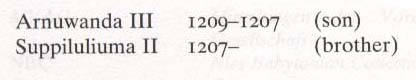 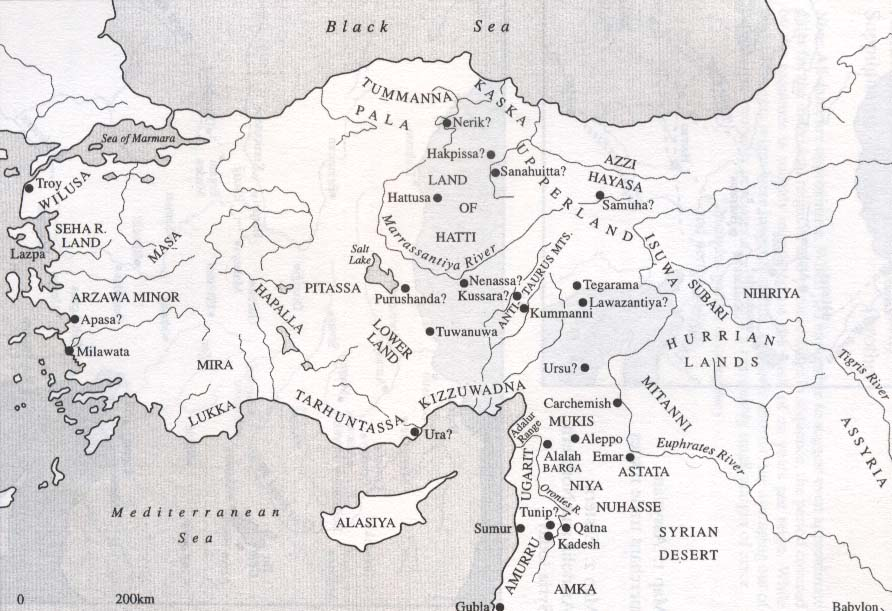 Битката при Кадеш
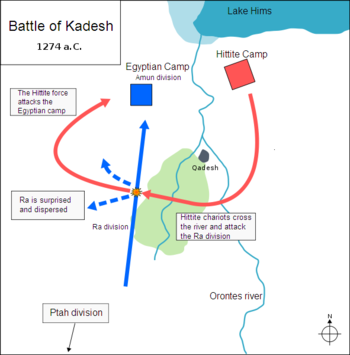 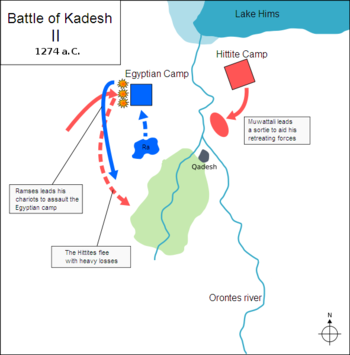 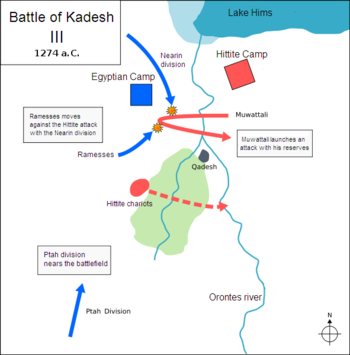 Битката при Кадеш
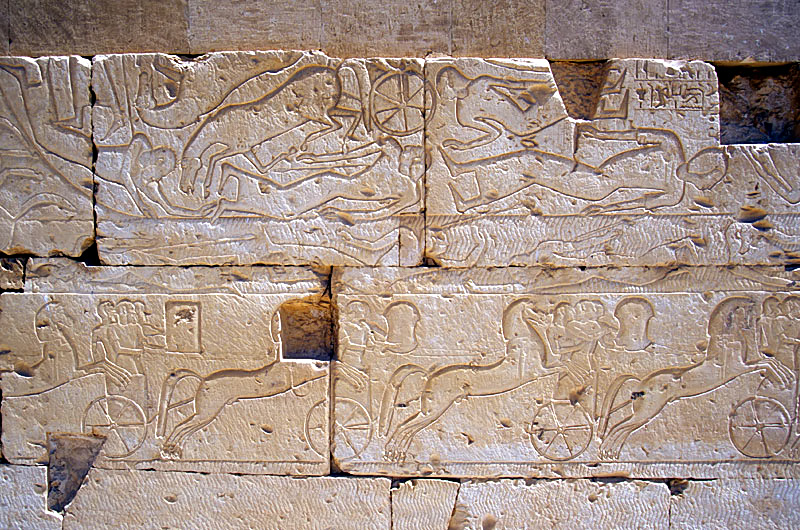 Абидос
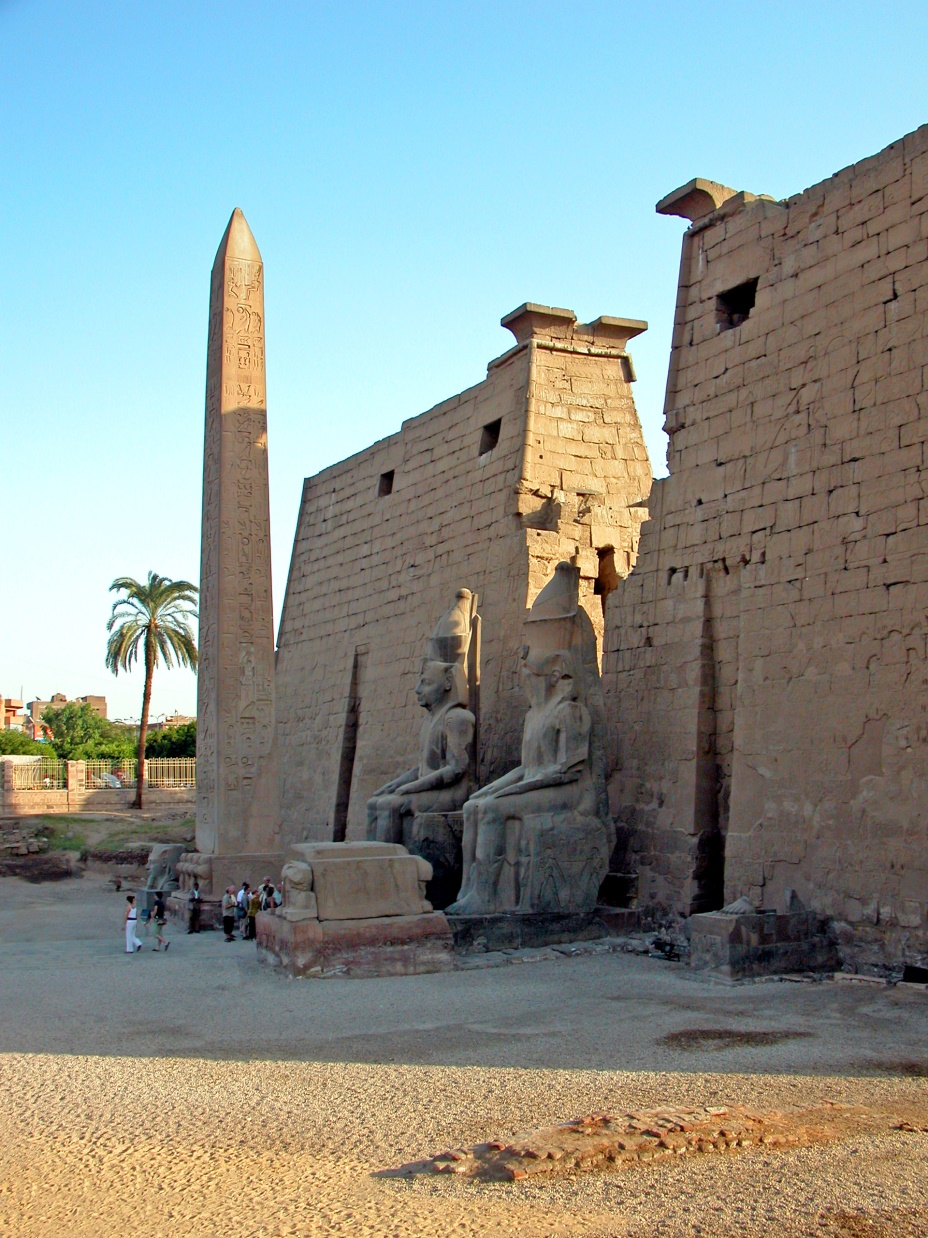 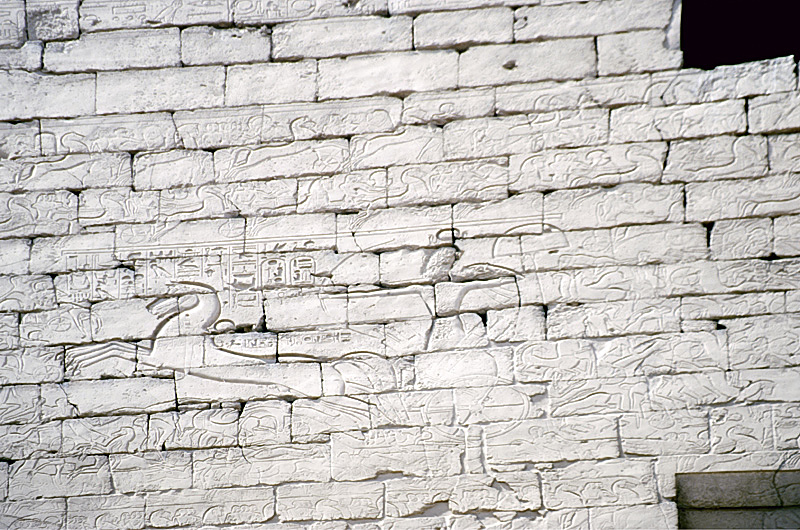 Луксор
Рамесеона
(Храм на Рамзес ІІ)
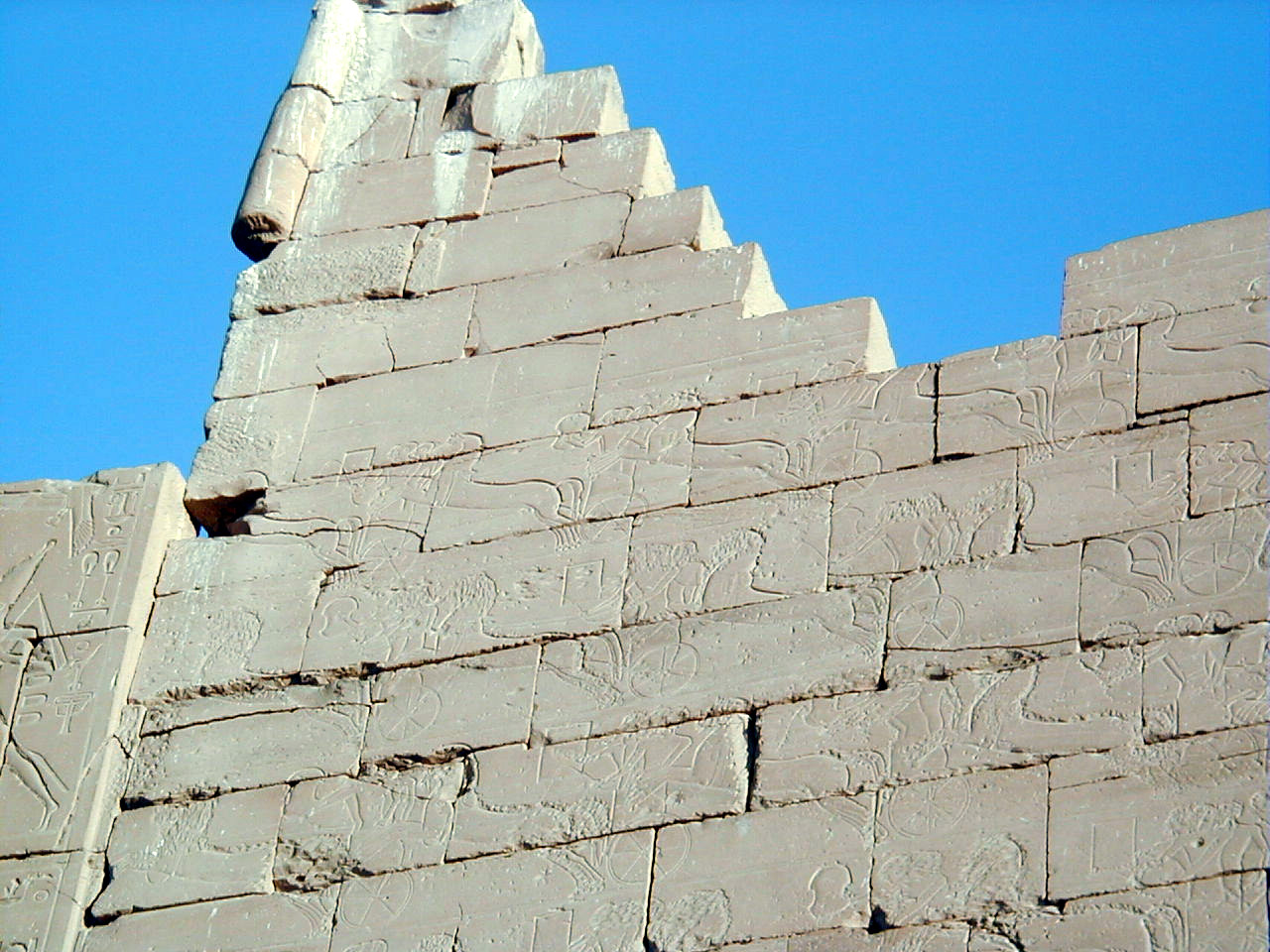 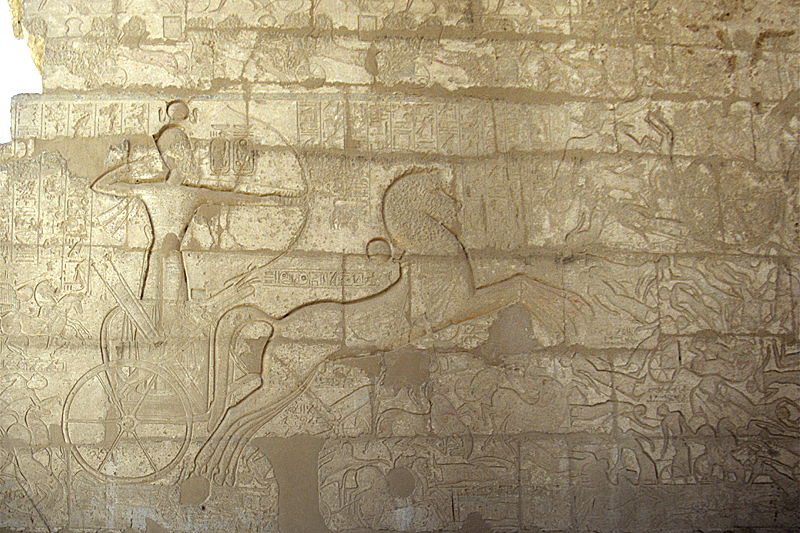 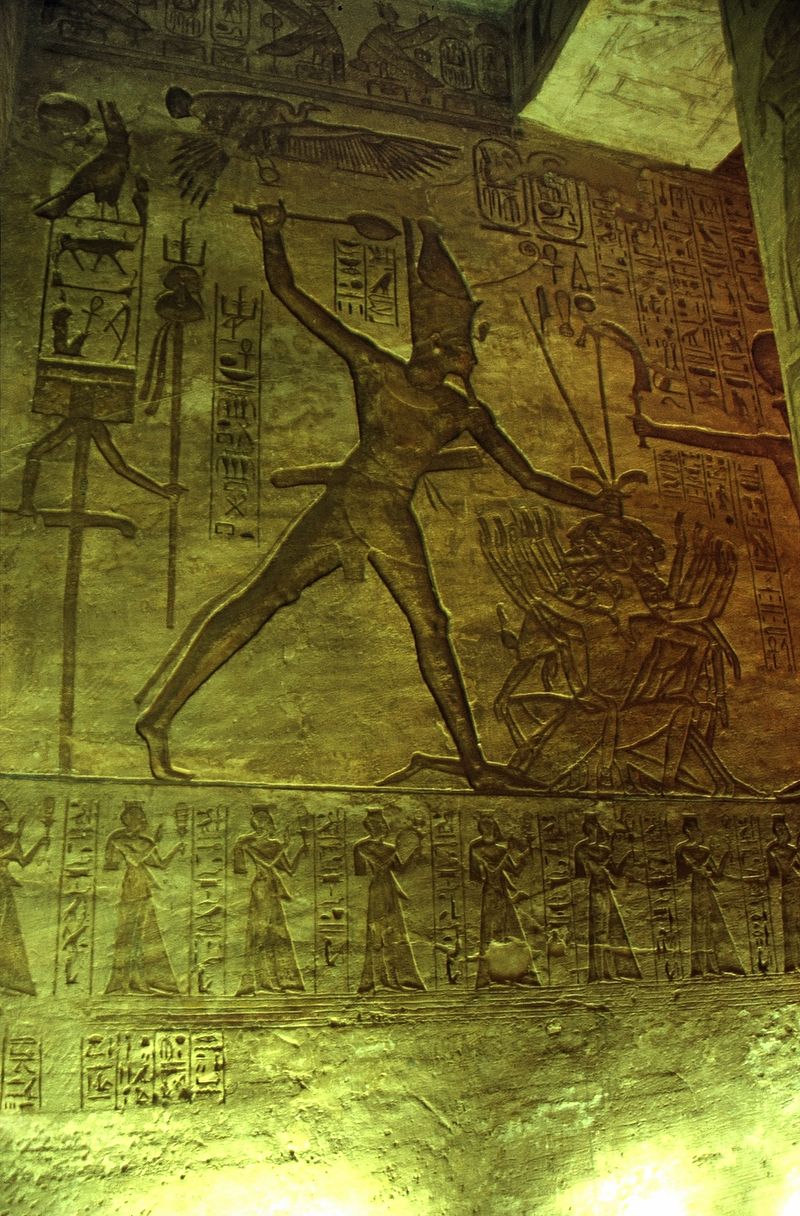 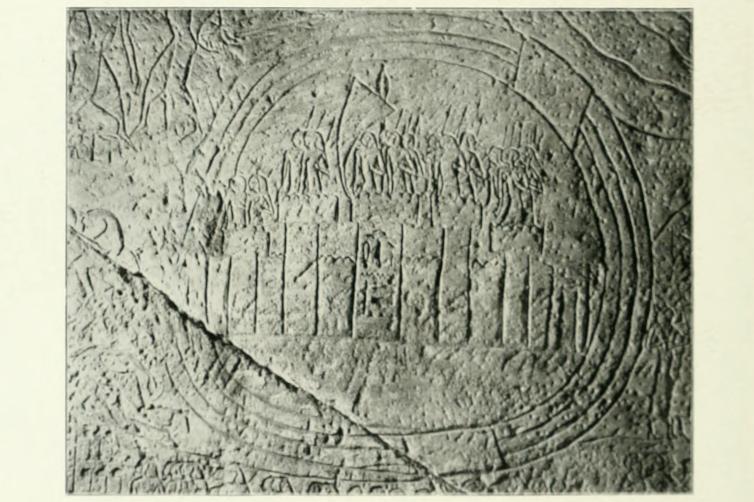 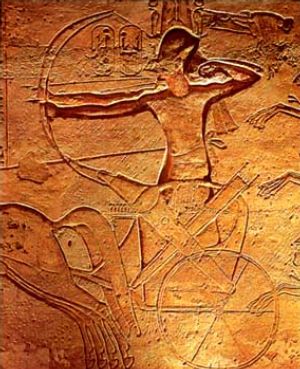 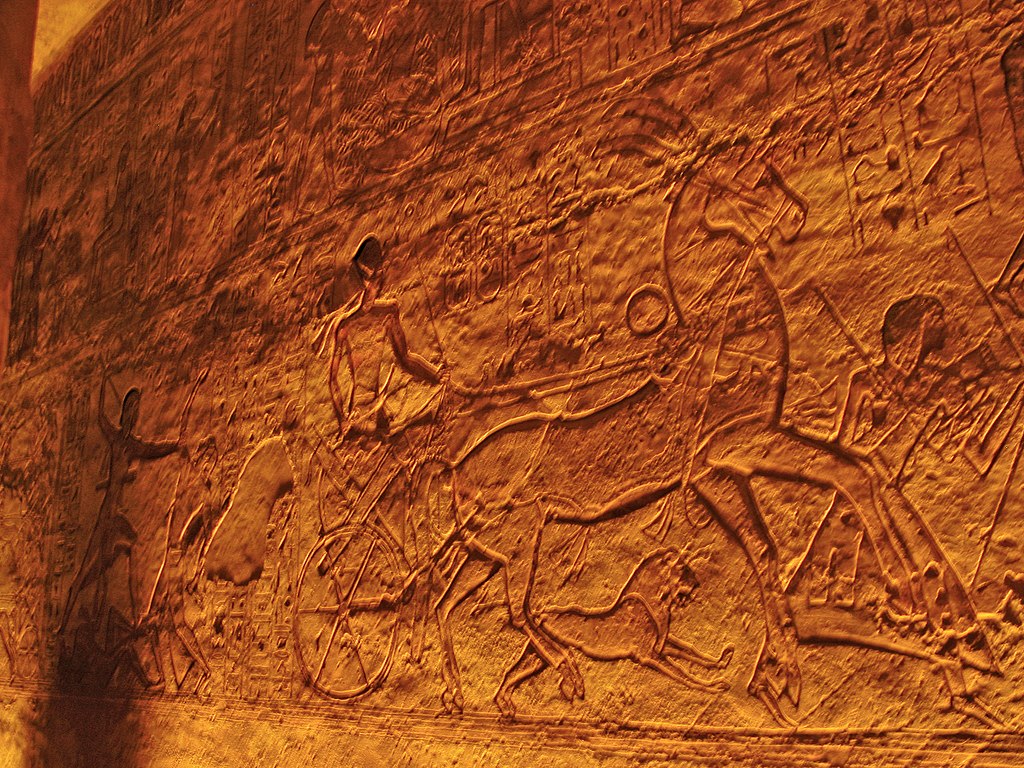 Абу Симбел
Договорът от Кадеш
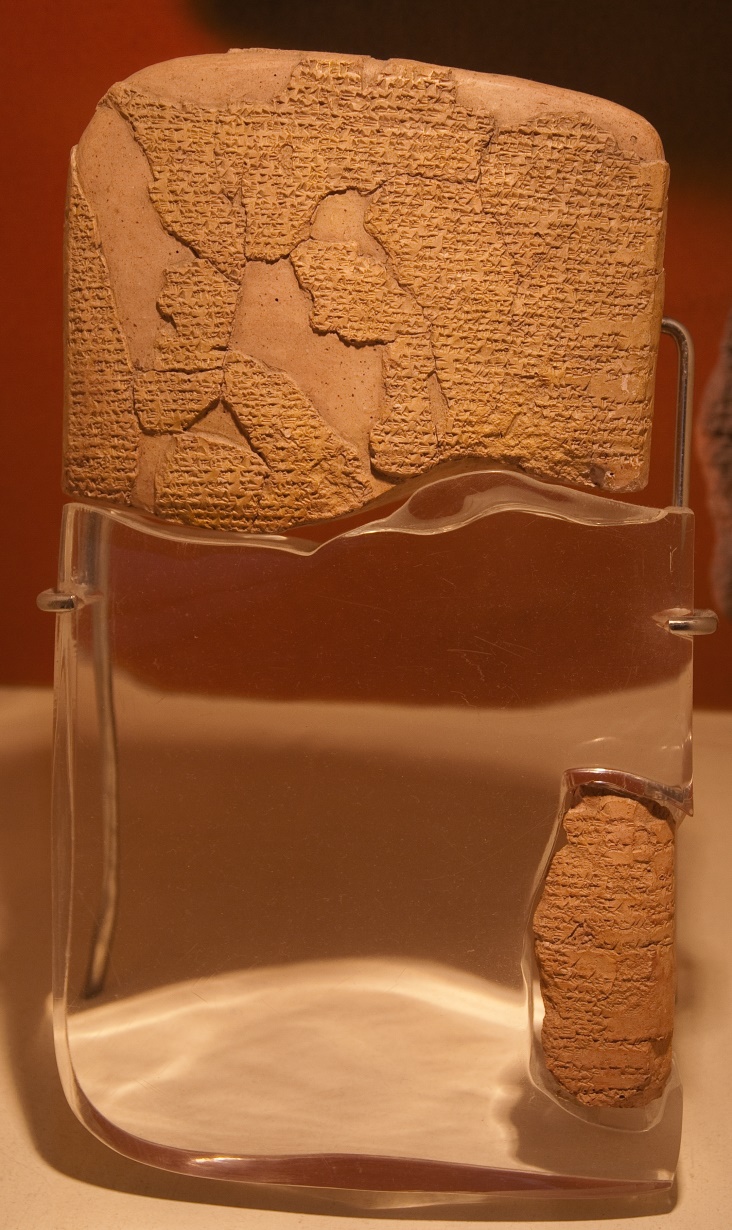 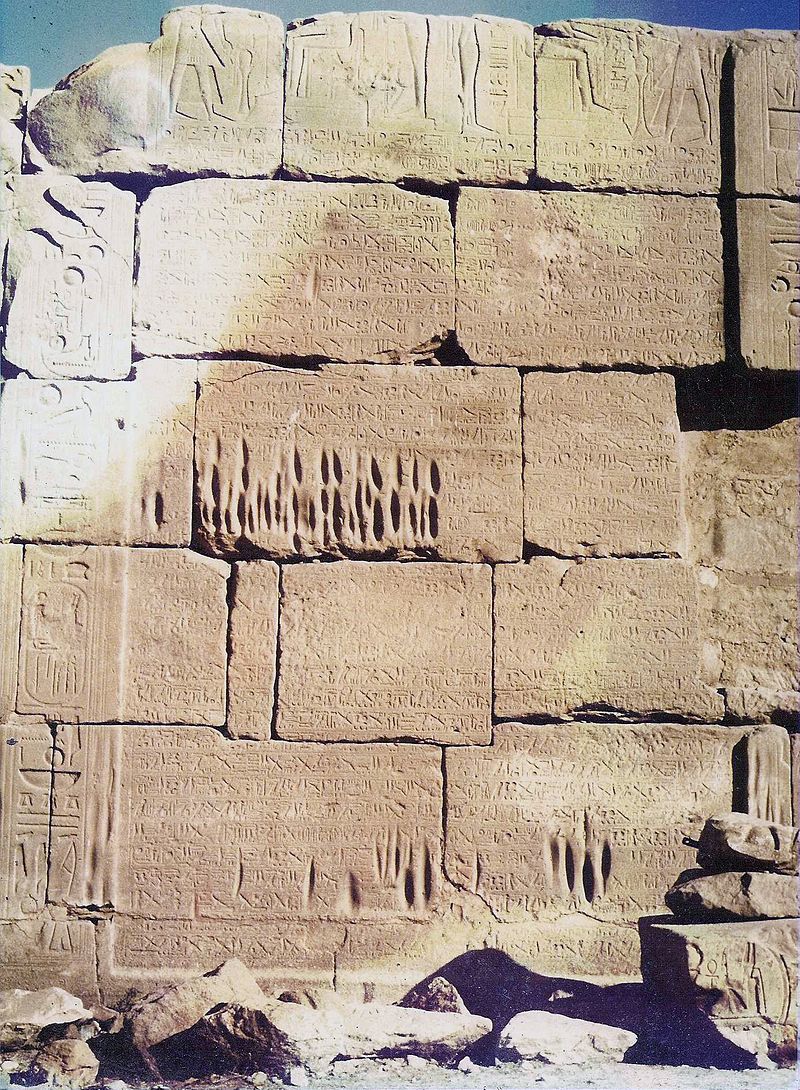 В Археологическия музей в Истанбул
Храмът в Карнак
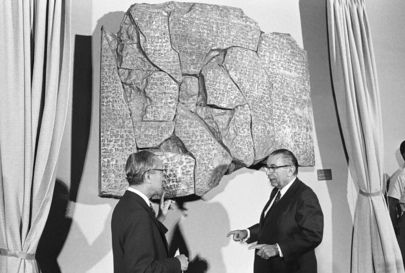 24 септември 1970 г.
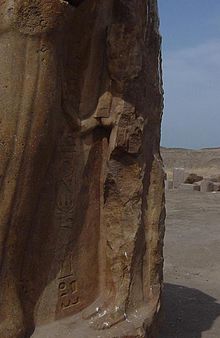 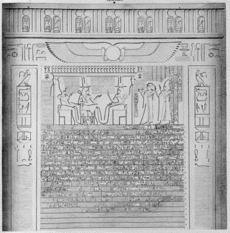 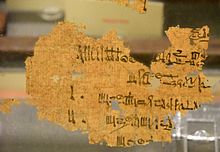 Maathorneferure, хититската съпруга на Рамзес ІІ
http://www.ucl.ac.uk/museums-static/digitalegypt//gurob/papyri/maathorneferu.html
Една от хипотезите за катастрофата през 12 в. пр. Хр. в Източното Средиземноморие – „Морските народи“
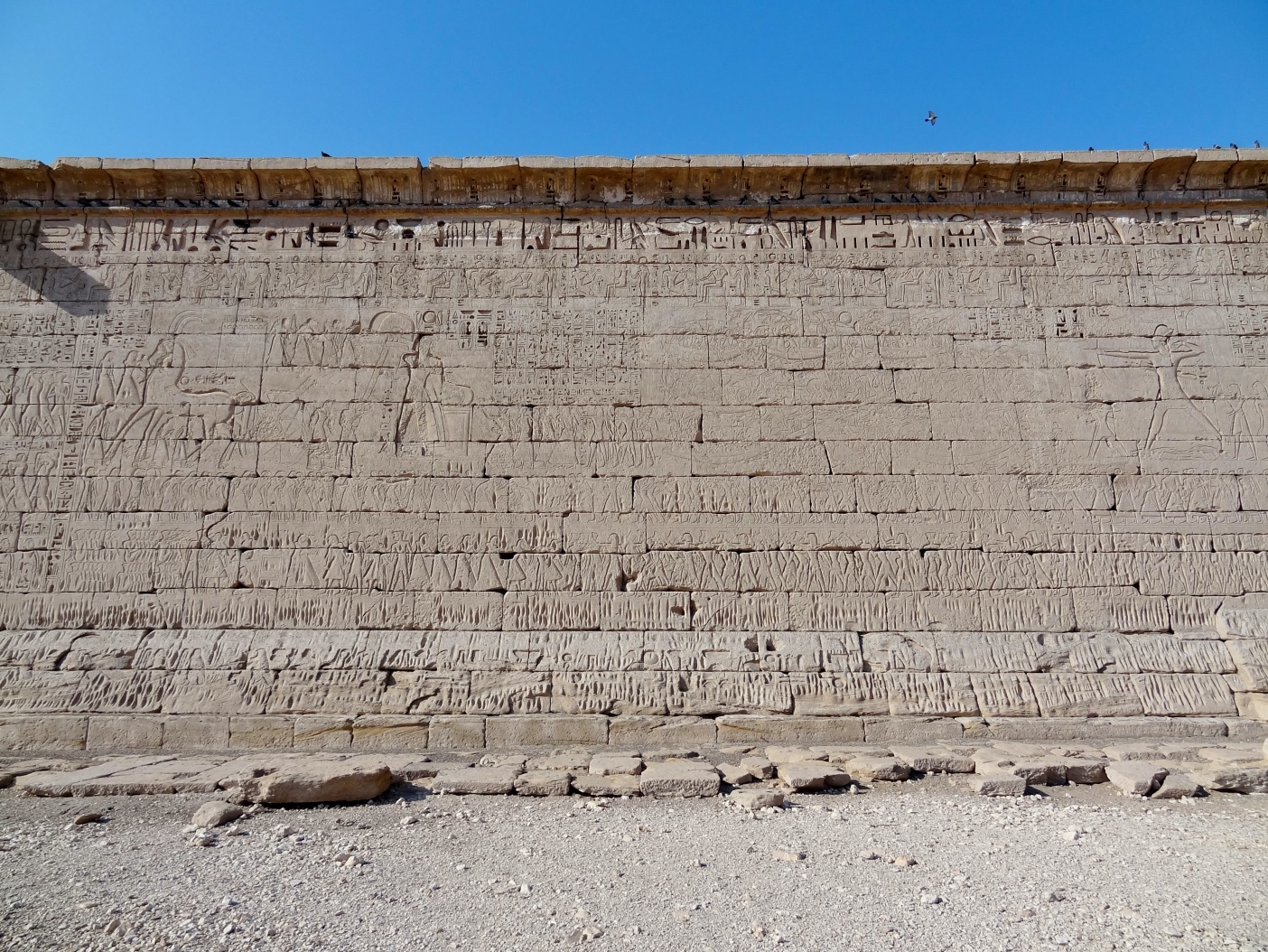 Битката с Морските народи при Рамзес ІІІ (1186-1155 г. пр. Хр.) – рисунки по стената на храма в Мединет Абу
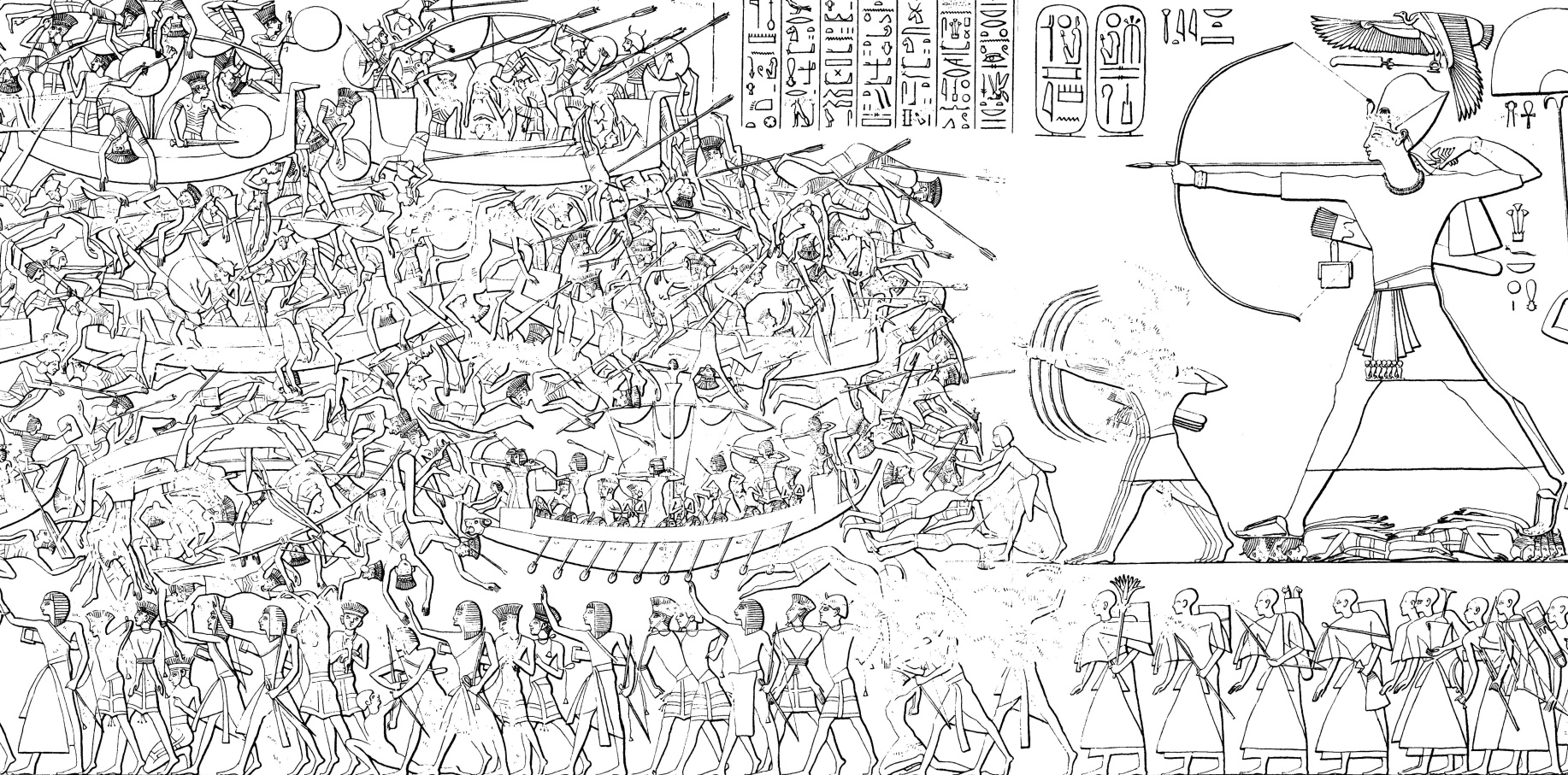 Още от храма в Мединет Абу
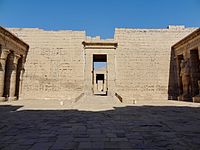 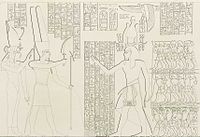 Denyen – Danaioi – данайци - гърци
Ekwesh  - ахейци - гърци
Lukka -  Ликия, ликийци
Peleset - филистимяни 
Sherden - сардинци
Teresh – тирсени (етруски)
Shekelesh – сикули (о. Сицилия)
Tjekker - тевкри